La Tunisie
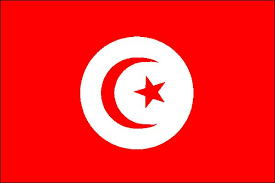 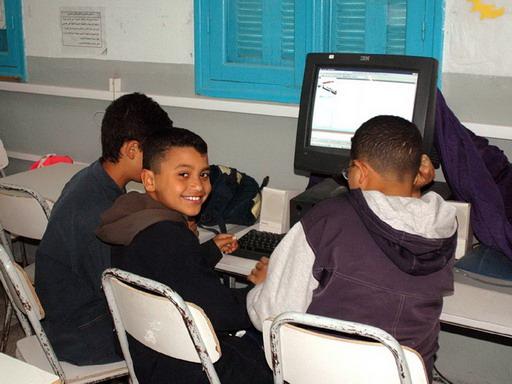 La majorité des écoles en Tunisie sont vieilles. Par contre, elles ont habituellement du nouvel équipement. Plusieurs d’entre elles ont des bibliothèques et des ordinateurs.
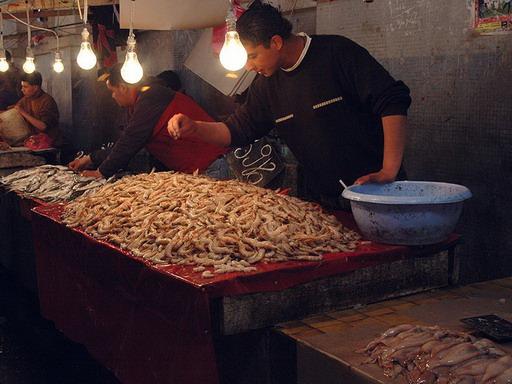 Les ressources naturelles et les industries de la Tunisie incluent l’agriculture, la pêche, l’exploitation minière et le pétrole.
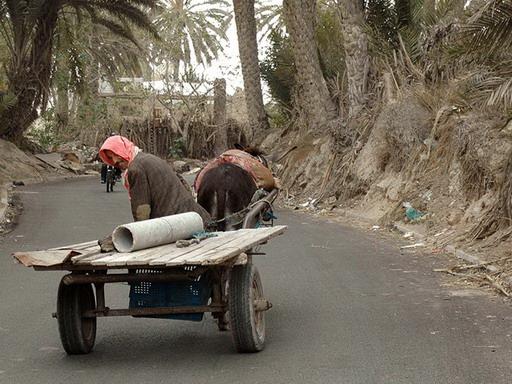 Environ 60 % des gens vivent dans les milieux urbains. Tunis et Sfax sont les plus grandes villes. Ceux qui ne sont pas en ville vivent principalement dans des villages agricoles.
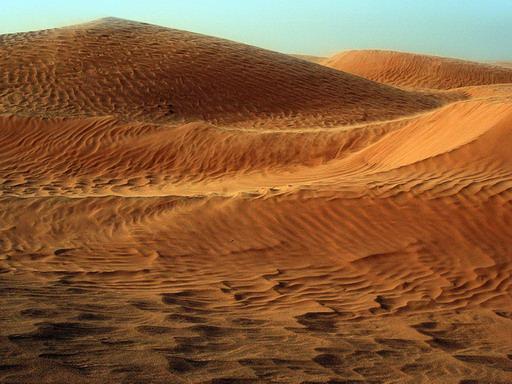 Le Sahara est le plus grand désert du monde.
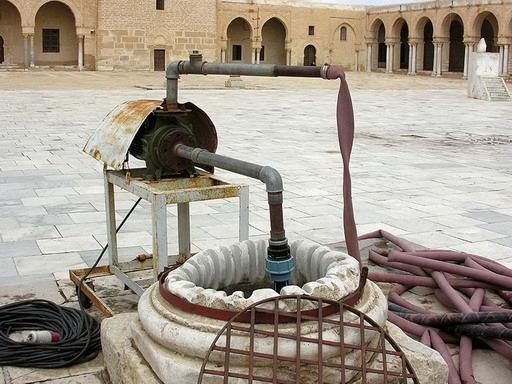 L’eau a toujours été rare dans certaines régions de la Tunisie, surtout à cause des longs étés secs.